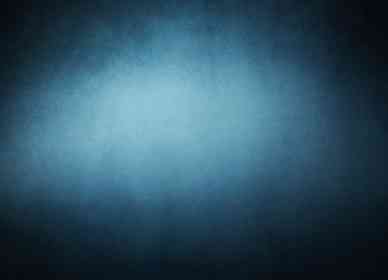 Hope for the Hurting
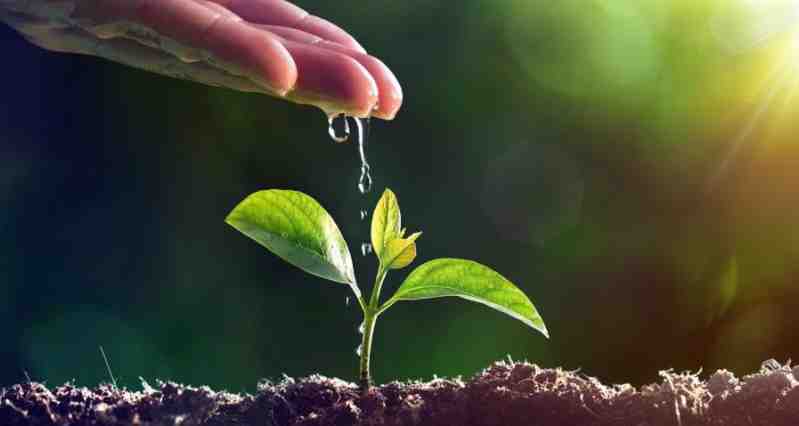 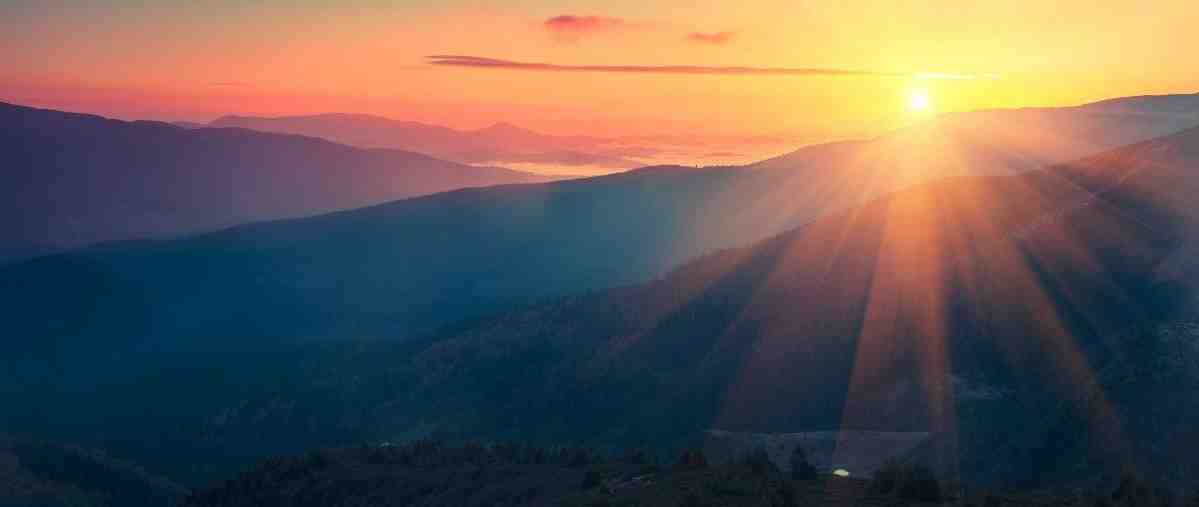 Acts 3:1-26
Acts 3:1-26
A Poor Beggar (1-3)
Hour of prayer
A man lame from birth
Beautiful Gate
The law of the poor
Acts 3:1-26
A Poor Beggar (1-3)
A Powerful Miracle (4-11)
Personal contact
What I have I give you
Name of Jesus Christ
Acts 3:1-26
A Poor Beggar (1-3)
A Powerful Miracle (4-11)
A Persuasive Message (12-29)
You denied the Holy One
You killed the Prince of Life
God gave it back
Repentance
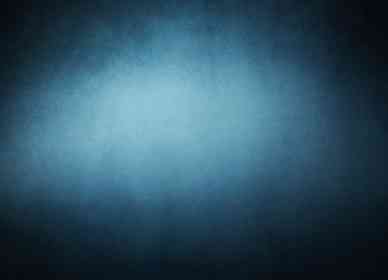 Hope for the Hurting
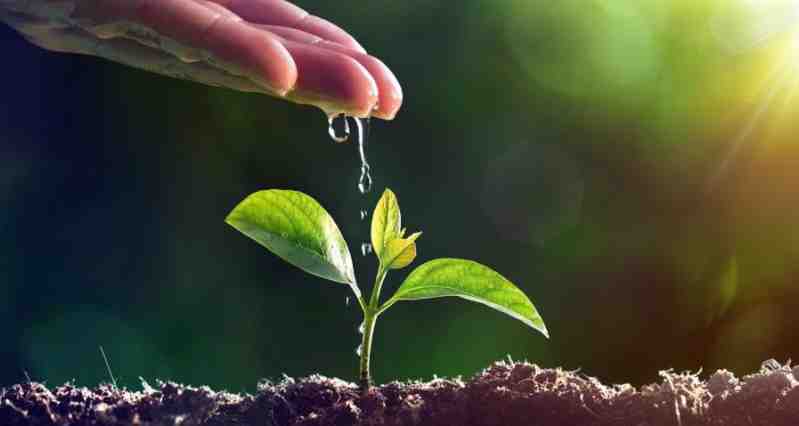 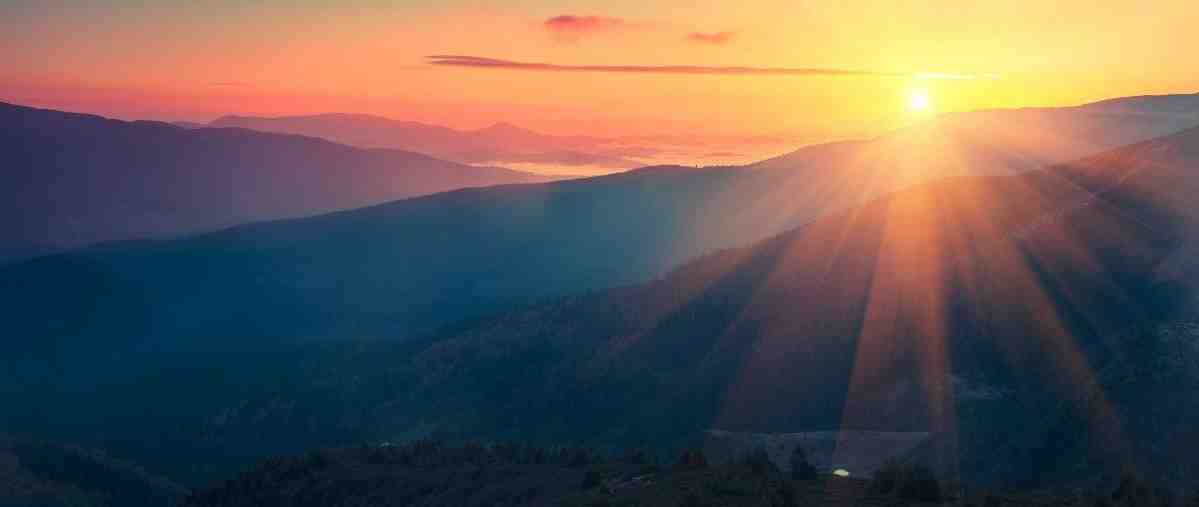 Acts 3:1-26